From Córdoba to Pavia:                  
A Pharmaceutical Technology Journey
Alejandro J. Paredes, PharmD, PhD

Contact: alejandrojparedes@gmail.com
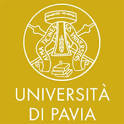 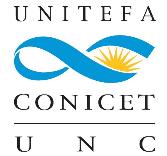 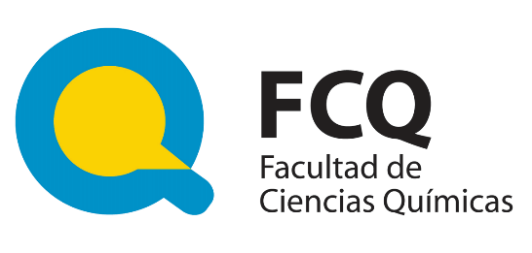 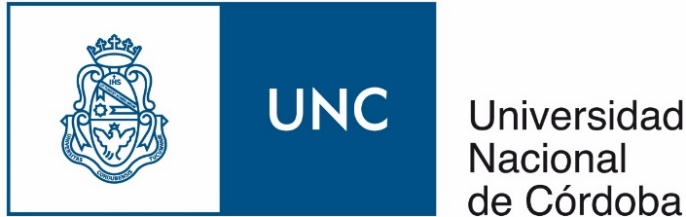 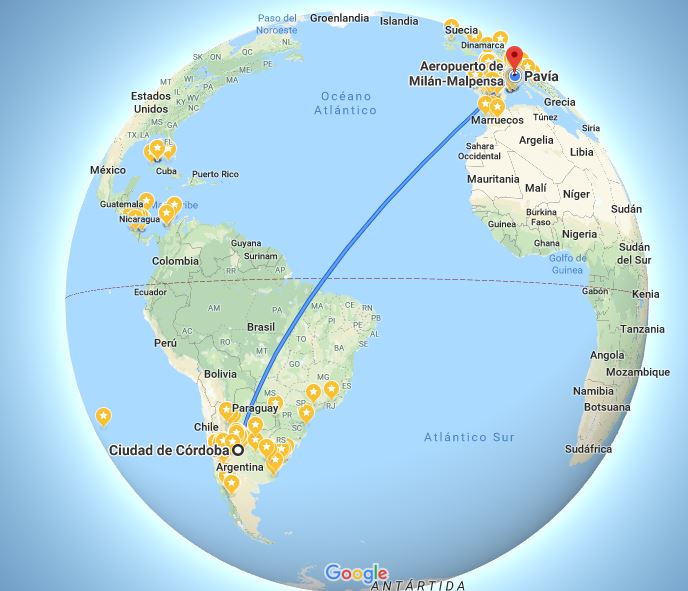 ARGENTINA
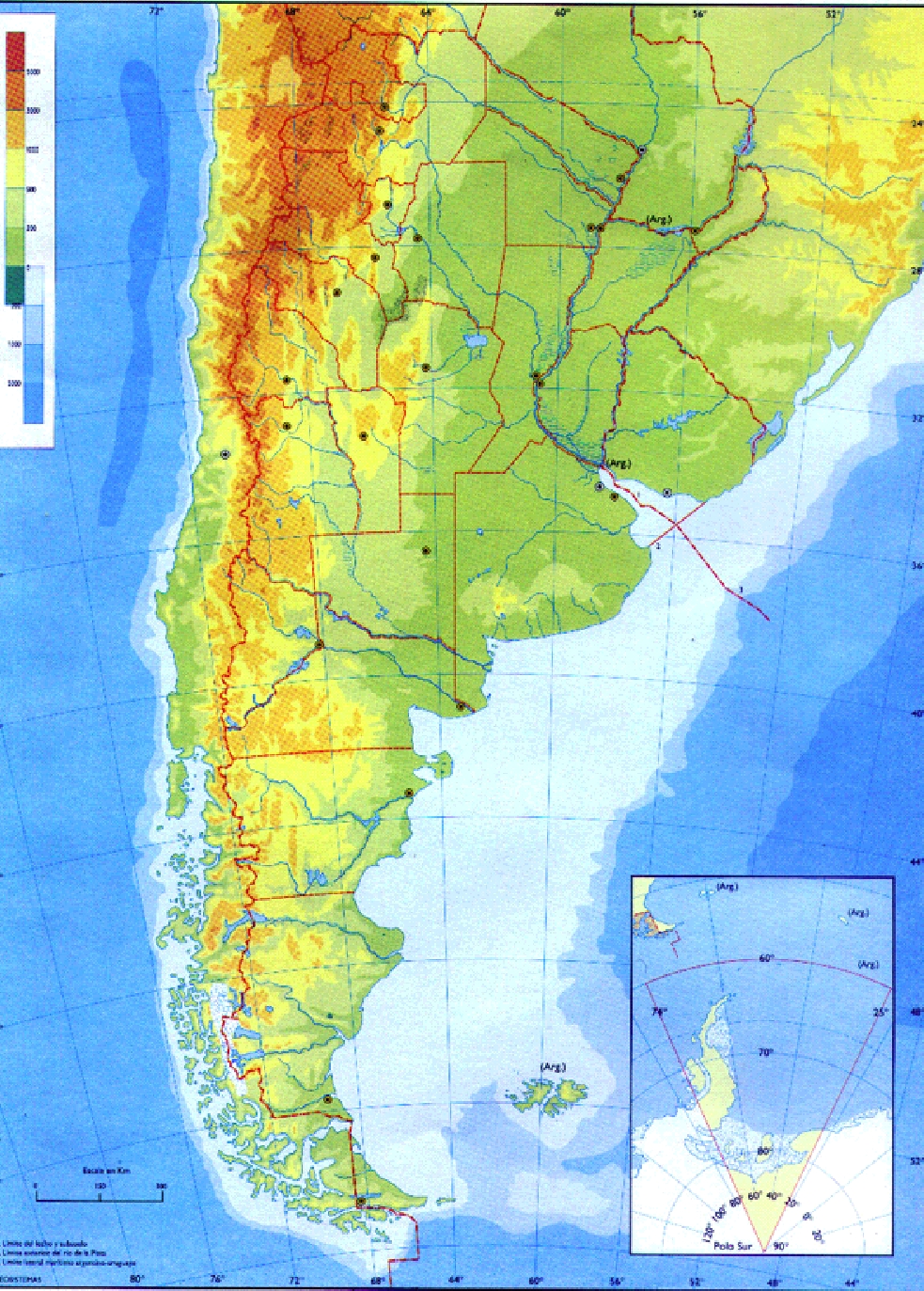 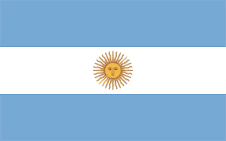 Capital City: Buenos Aires
44.27 million of inhabitants
Democratic country
Current President: Mauricio Macri
Poverty: 30%
Inflation: 35%
1 Euro= AR$ 50
ARGENTINA
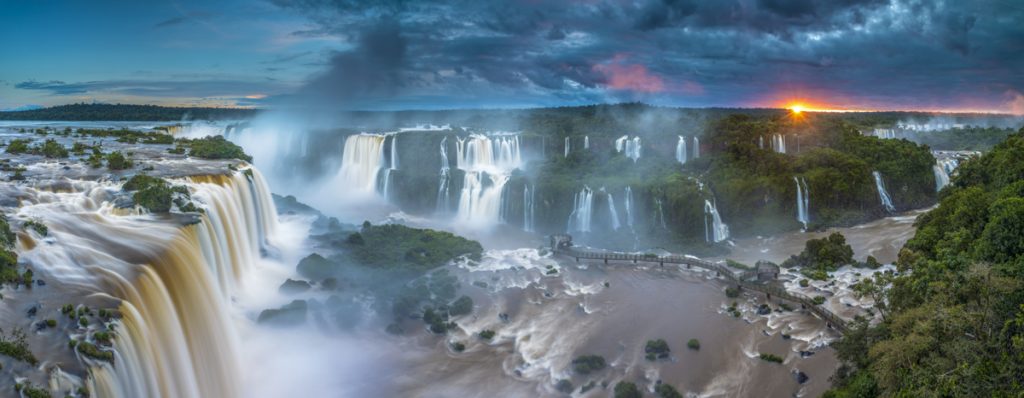 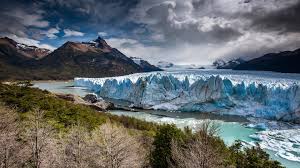 Iguazú falls
Perito Moreno Glacier
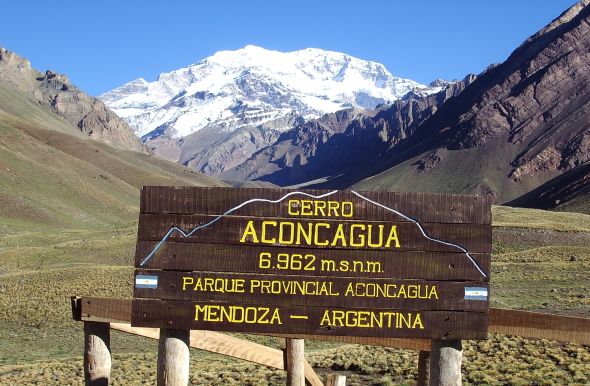 Mount Aconcagua 
(6962 masl)
National University of Córdoba
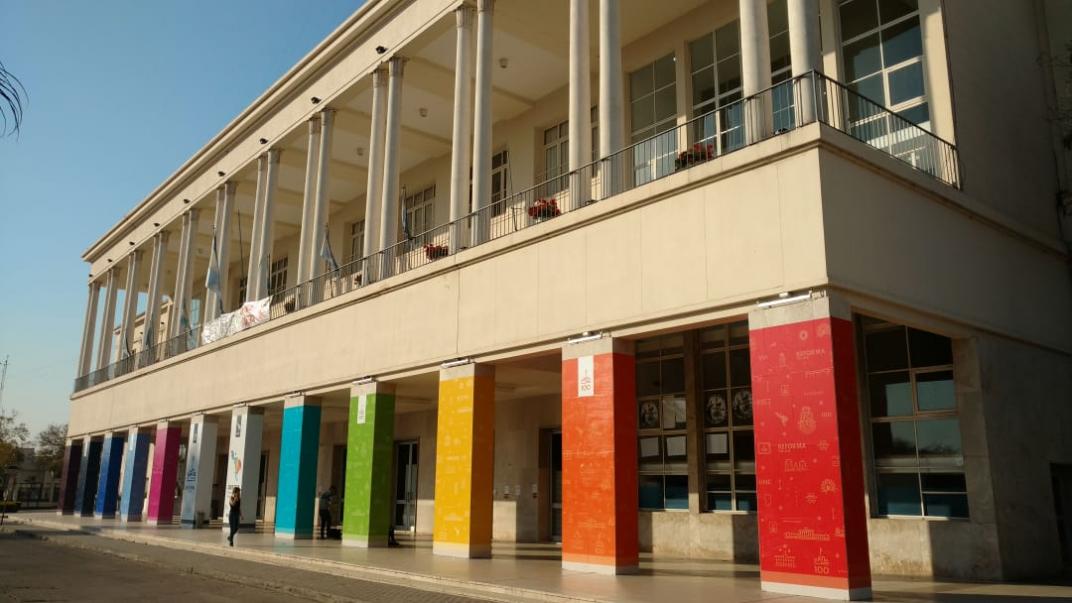 National Council of Scientific and Technological Reserch (CONICET)
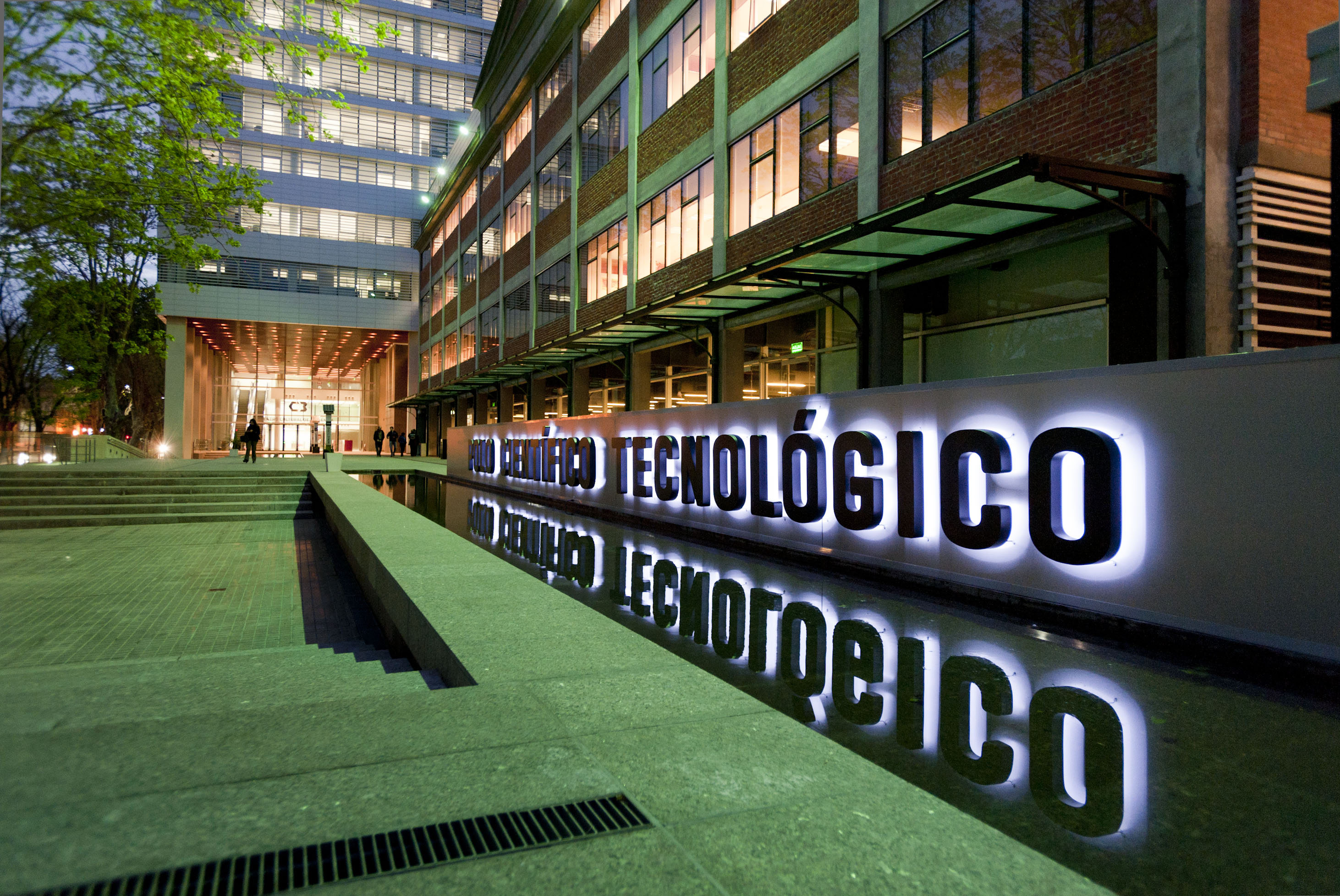 ¿What is Research in Pharmaceutical Technology?
Patients don´t take only drug substances, they take Drug Products (medicinals) that are Pharmaceutical dosage forms
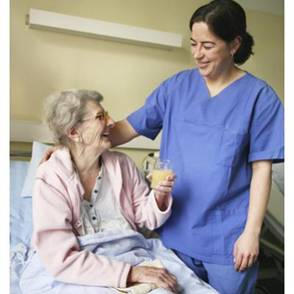 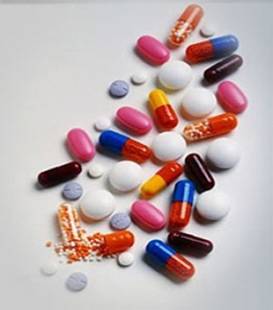 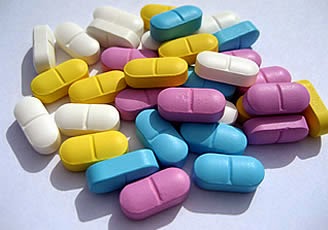 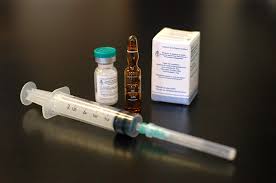 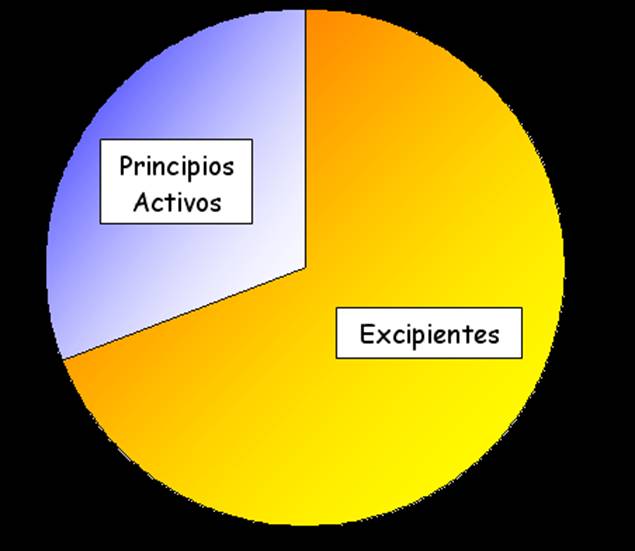 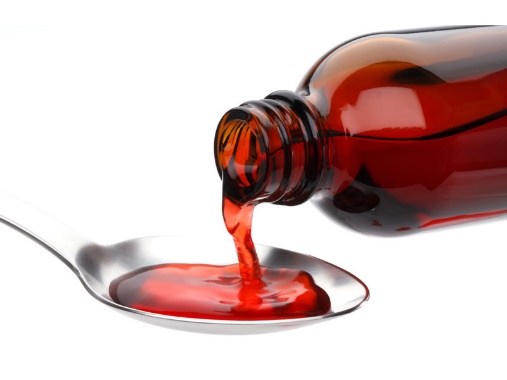 Drug substance
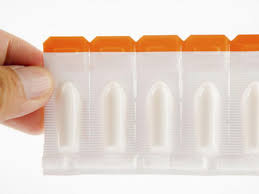 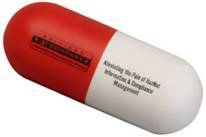 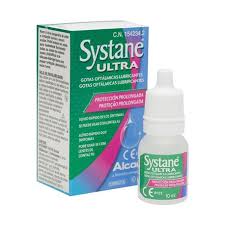 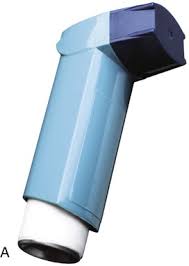 Excipients
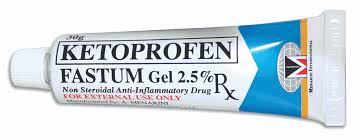 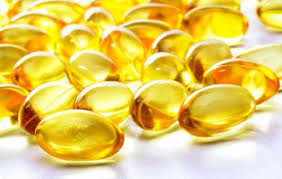 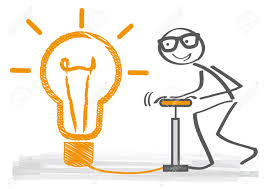 Introducción
[Speaker Notes: Also nutraceuticals! Which are not drugs by themselves]
PROJECT IN PAVIA
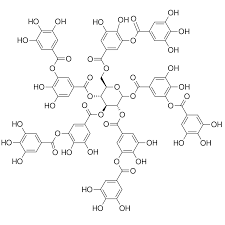 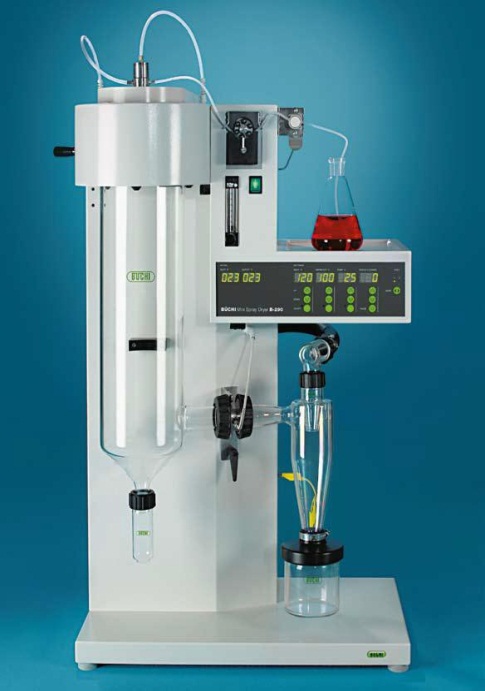 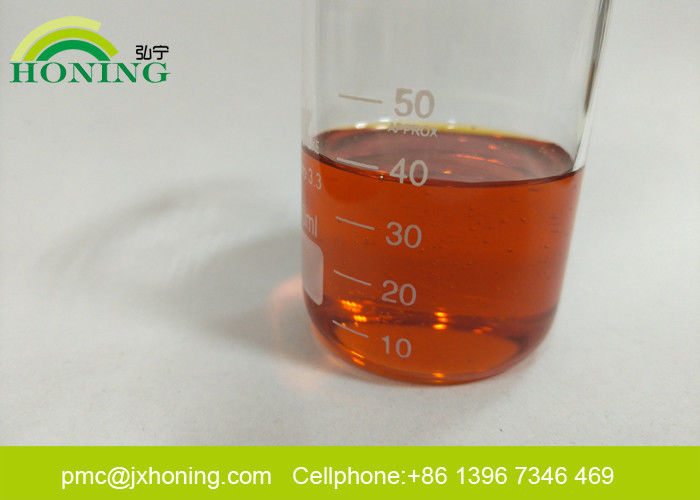 Polyphenols
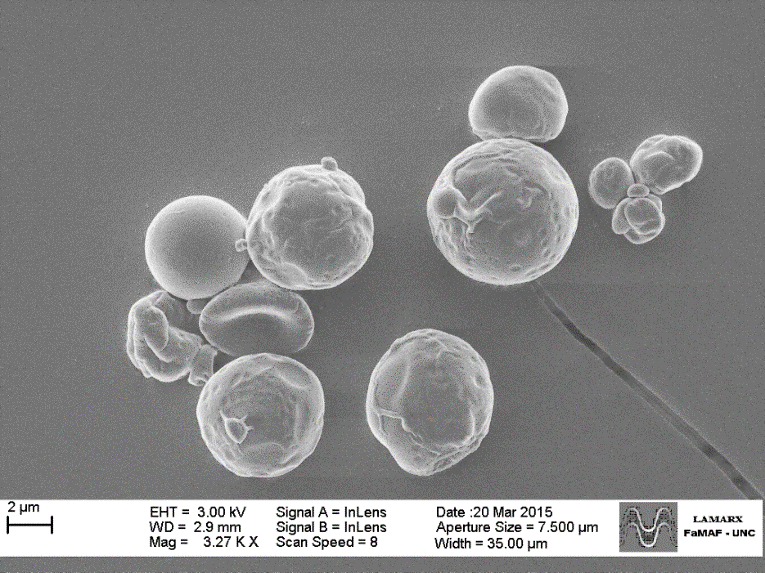 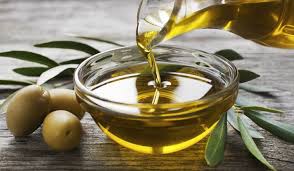 THANKS FOR YOUR ATTENTION
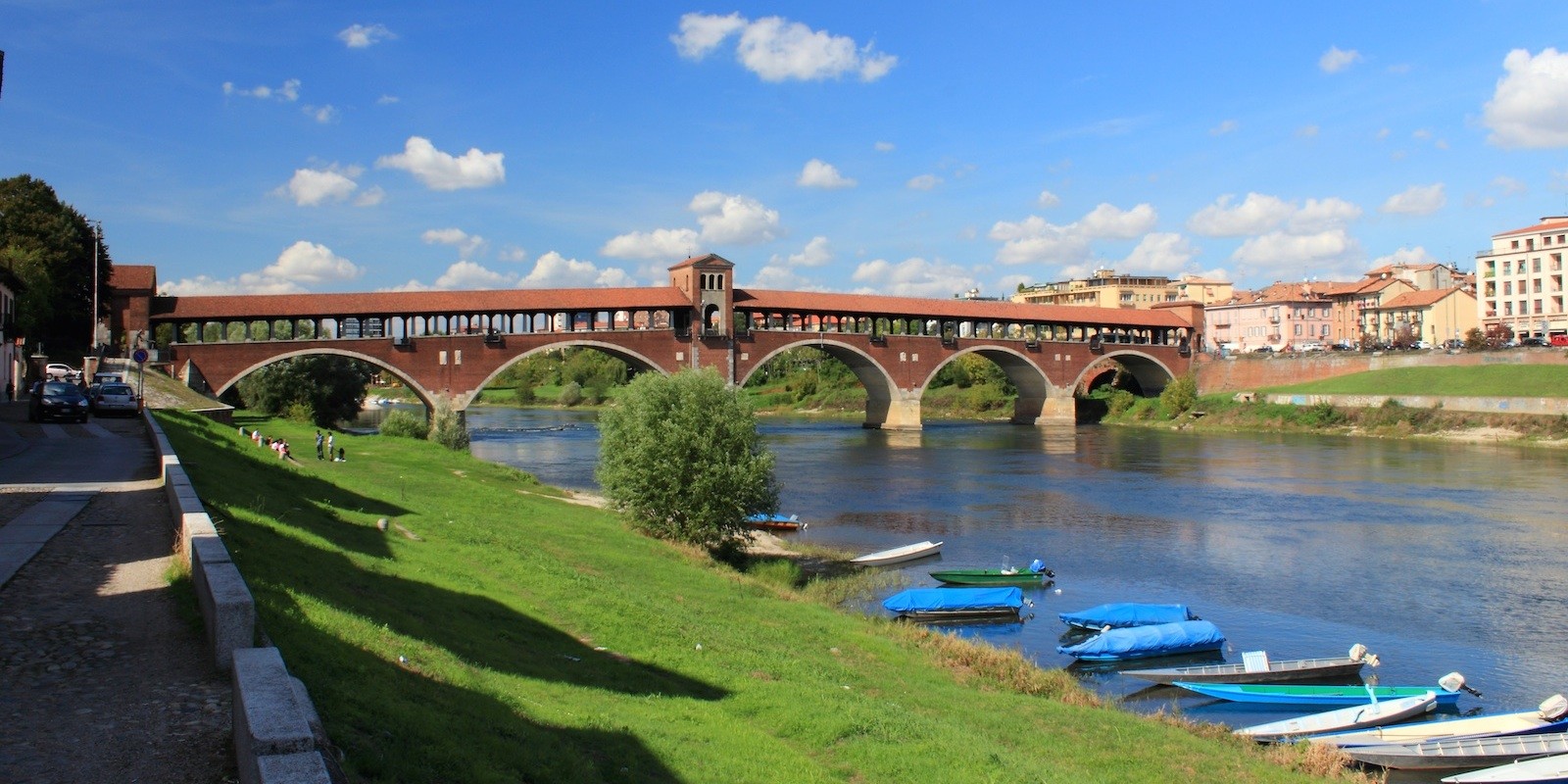